Radionički crtež proizvoda
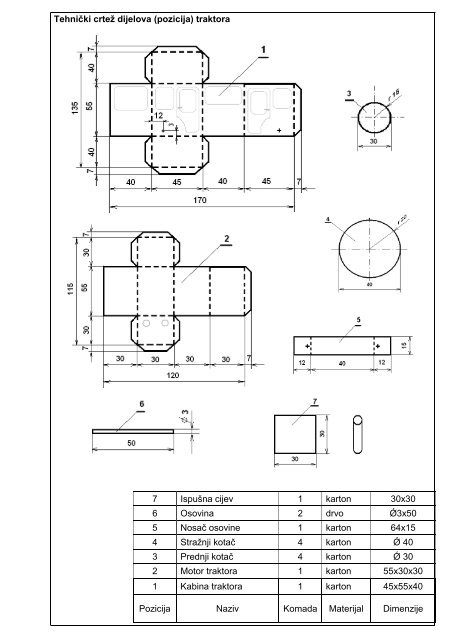 Radionički crtež vrsta je tehničkog crteža
prema kojem se proizvod ili dijelovi proizvoda 
izrađuju u radionici ili tvornici. 

Dijelovi proizvoda zovu se pozicije 
i označavaju brojevima (1, 2, 3,…).
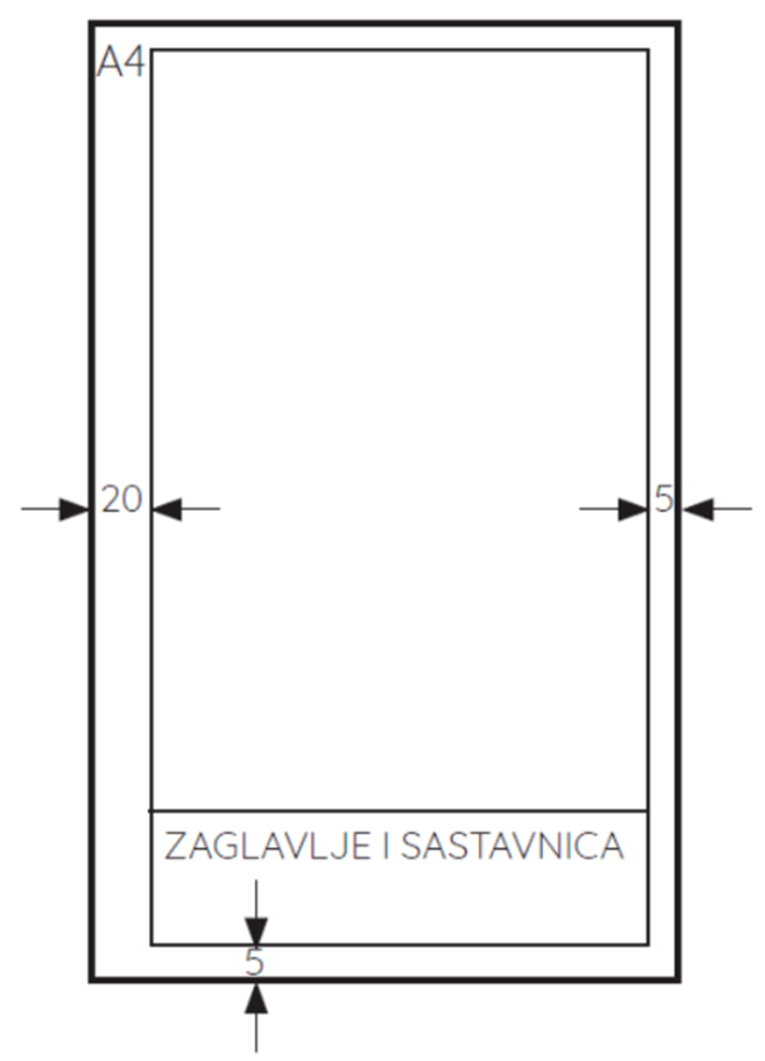 Na radioničkom crtežu crtamo okvir
 te zaglavlje sa sastavnicom.
Zaglavlje i sastavnica
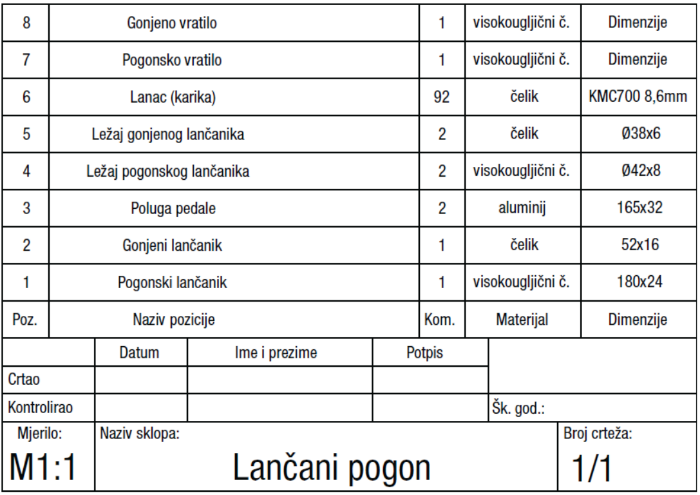 SASTAVNICA
smještena je iznad zaglavlja
navode se pozicije, materijal i dimenzije
ZAGLAVLJE
Upisuju se osnovni podaci o tehničkom crtežu
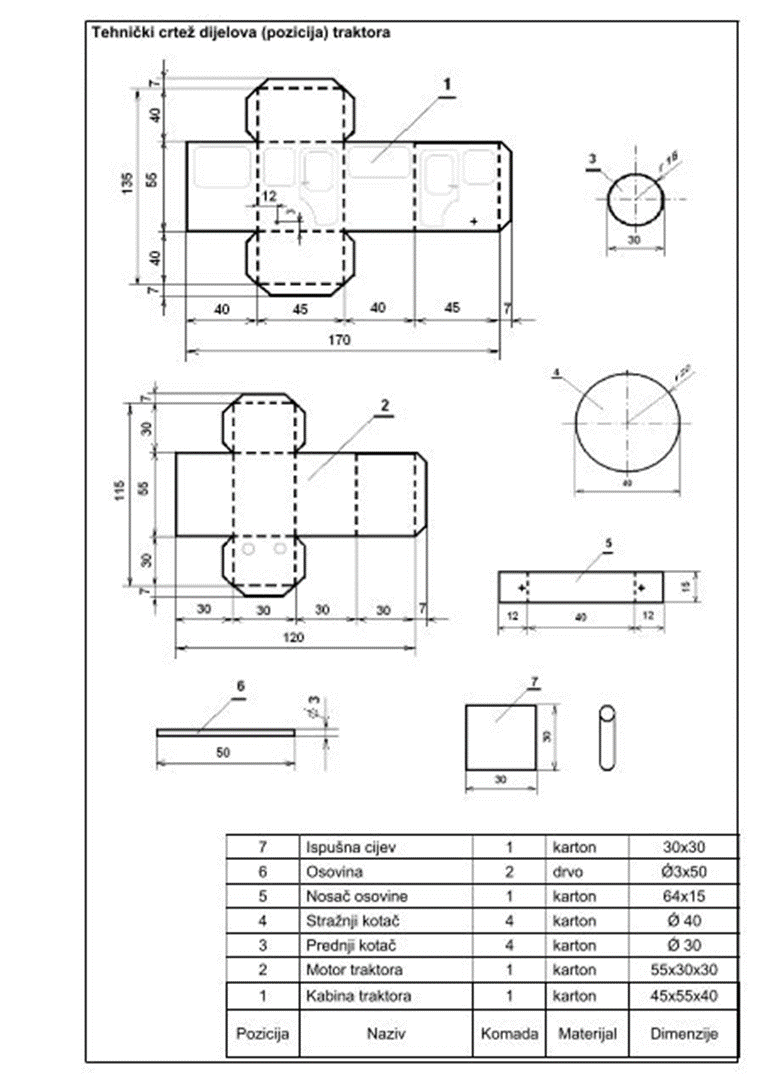